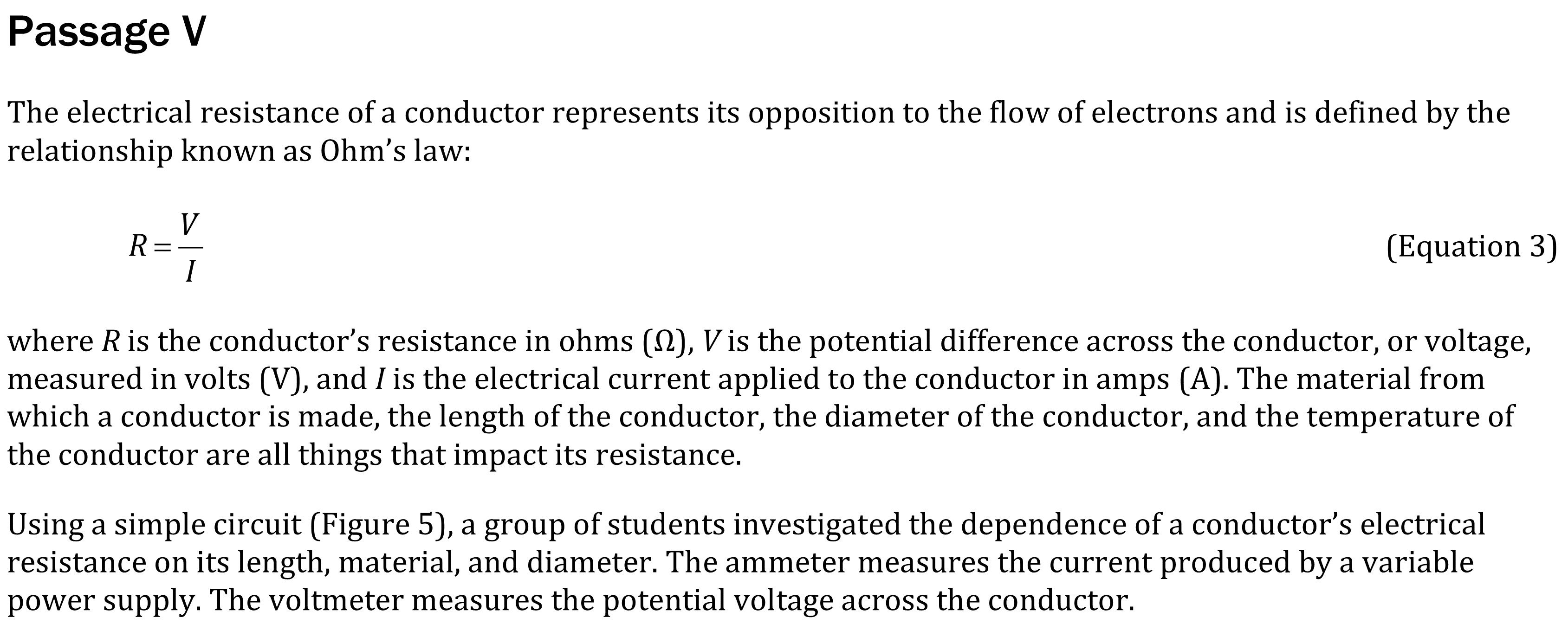 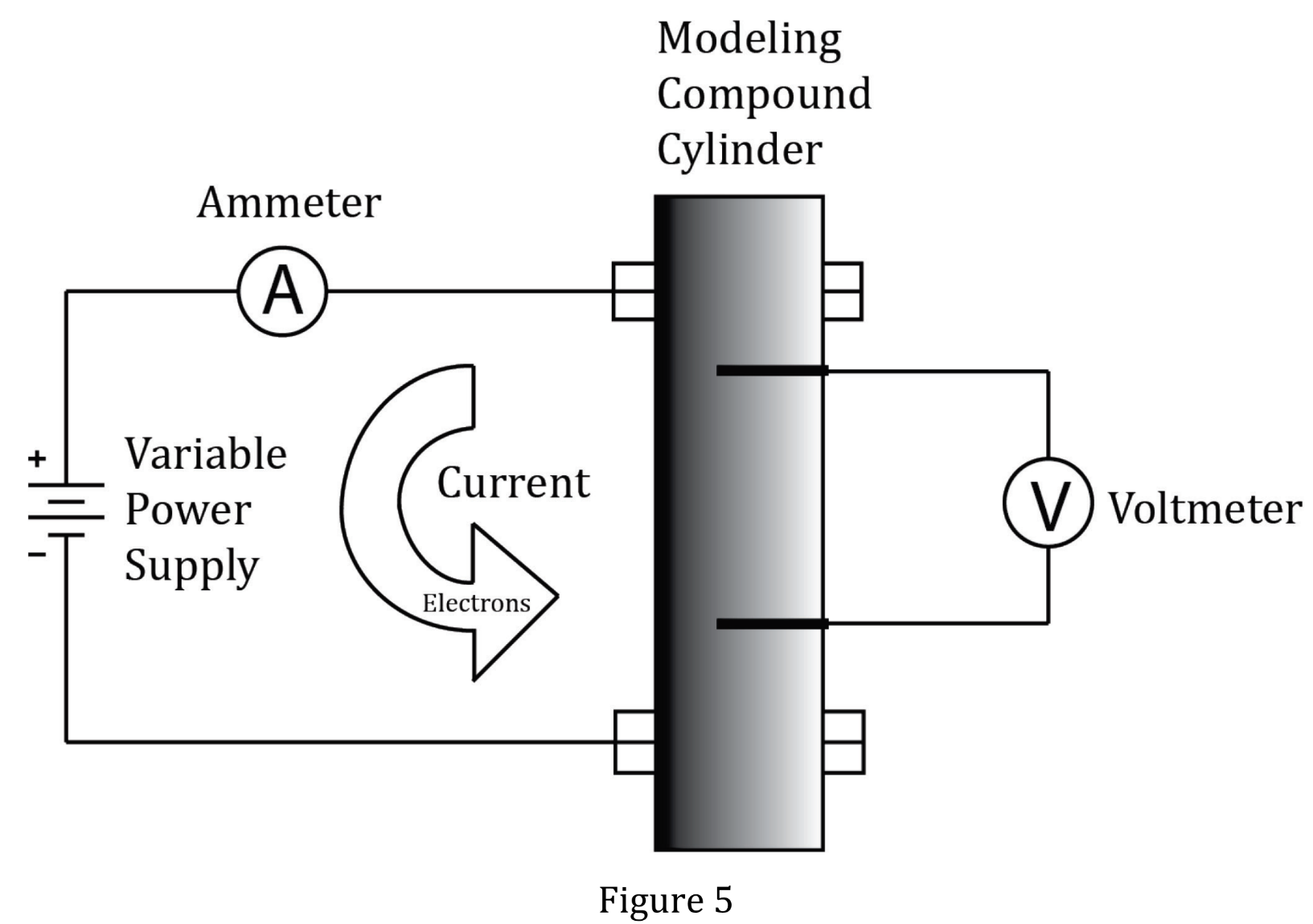 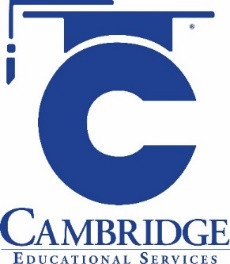 [Speaker Notes: Select an alternative method to test a hypothesis; Determine whether information supports or contradicts a hypothesis or conclusion; Determine the effect of new information on a model.  Level: Advanced Skill Group: Evaluation of Models]
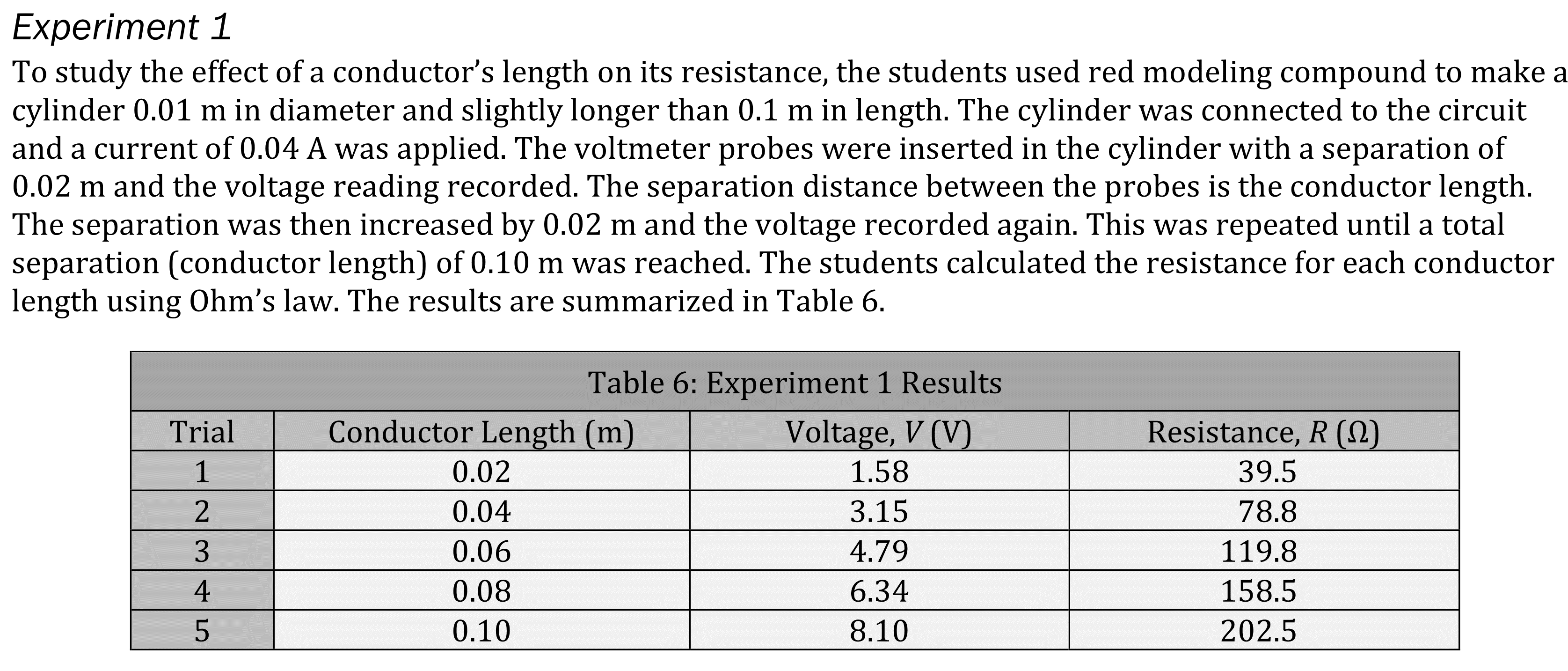 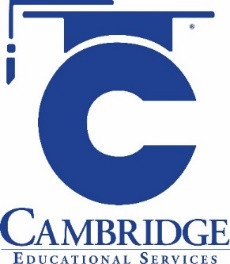 [Speaker Notes: Select an alternative method to test a hypothesis; Determine whether information supports or contradicts a hypothesis or conclusion; Determine the effect of new information on a model.  Level: Advanced Skill Group: Evaluation of Models]
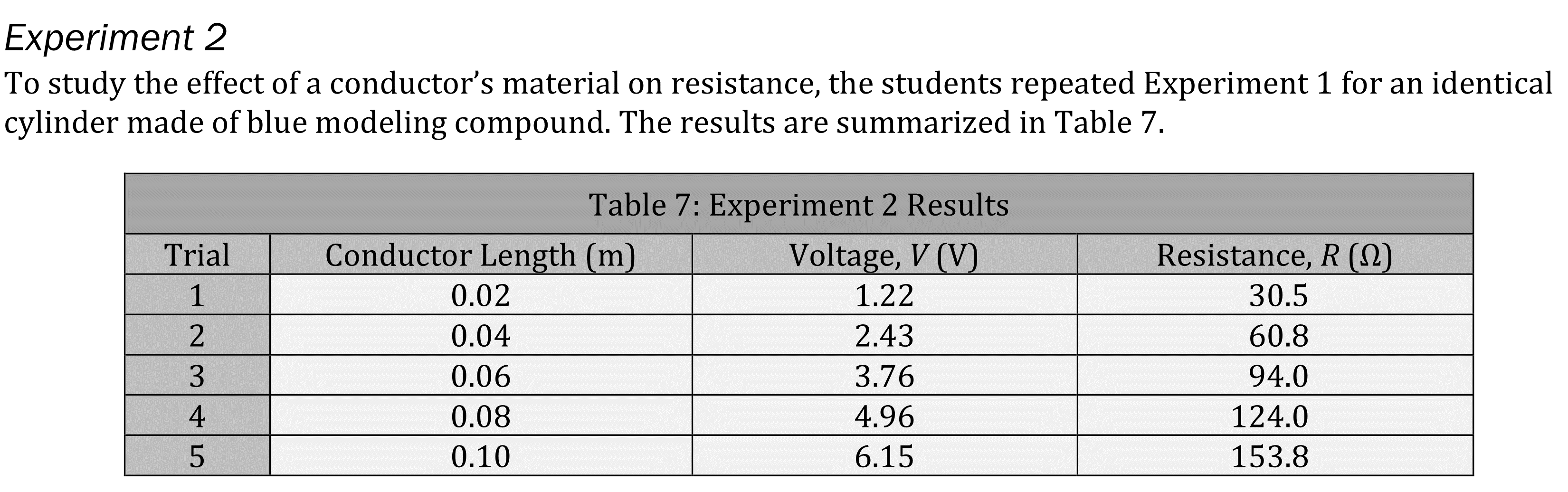 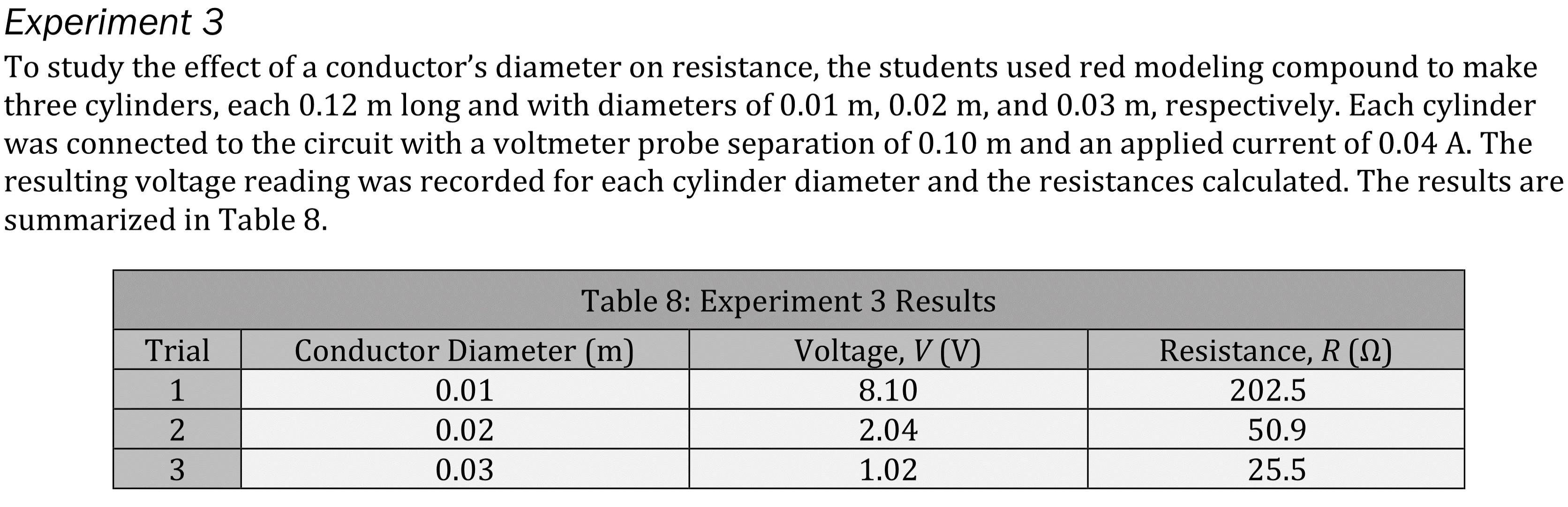 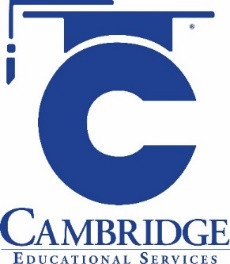 [Speaker Notes: Select an alternative method to test a hypothesis; Determine whether information supports or contradicts a hypothesis or conclusion; Determine the effect of new information on a model.  Level: Advanced Skill Group: Evaluation of Models]
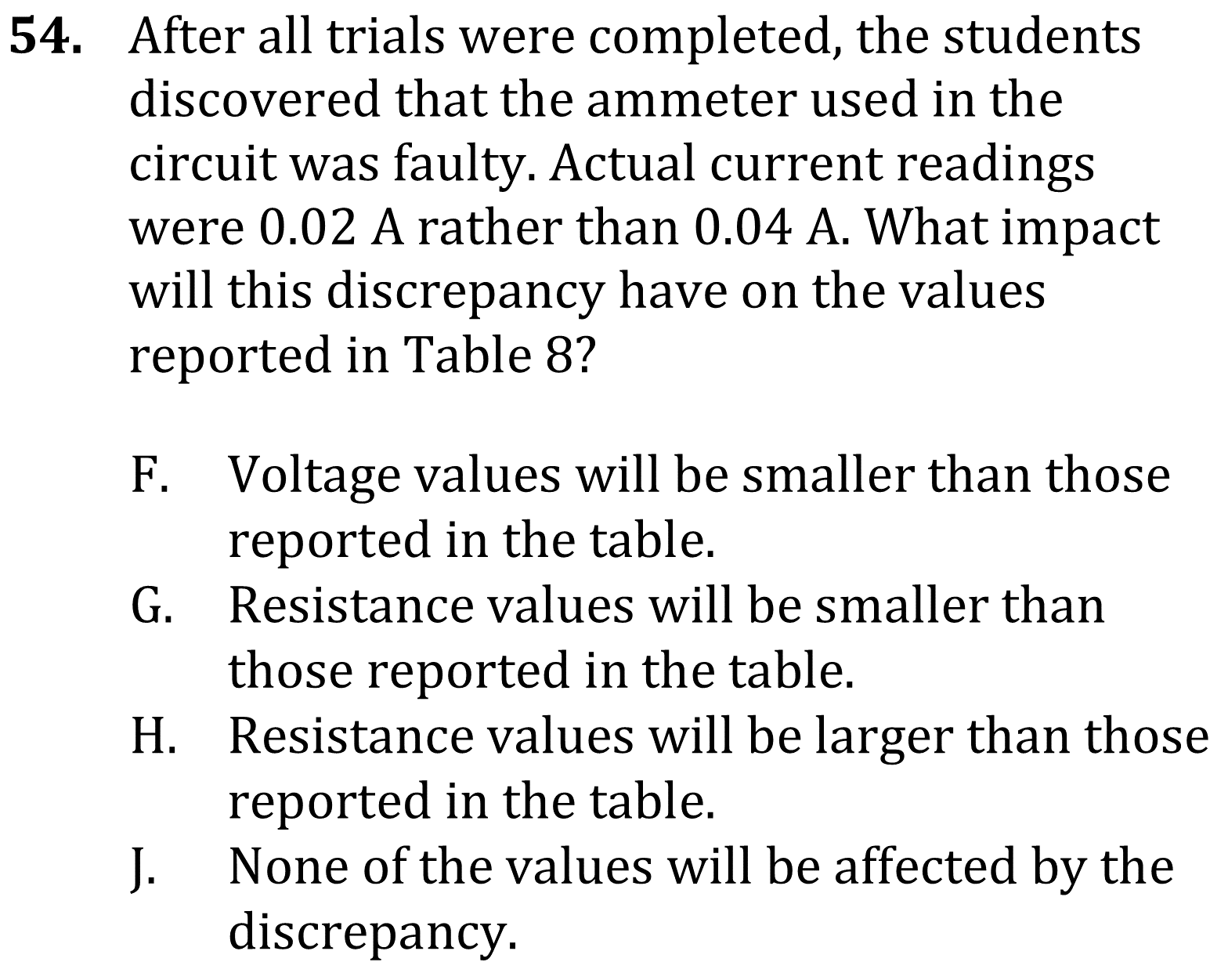 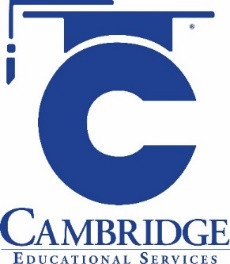 [Speaker Notes: Select an alternative method to test a hypothesis; Determine whether information supports or contradicts a hypothesis or conclusion; Determine the effect of new information on a model.  Level: Advanced Skill Group: Evaluation of Models]
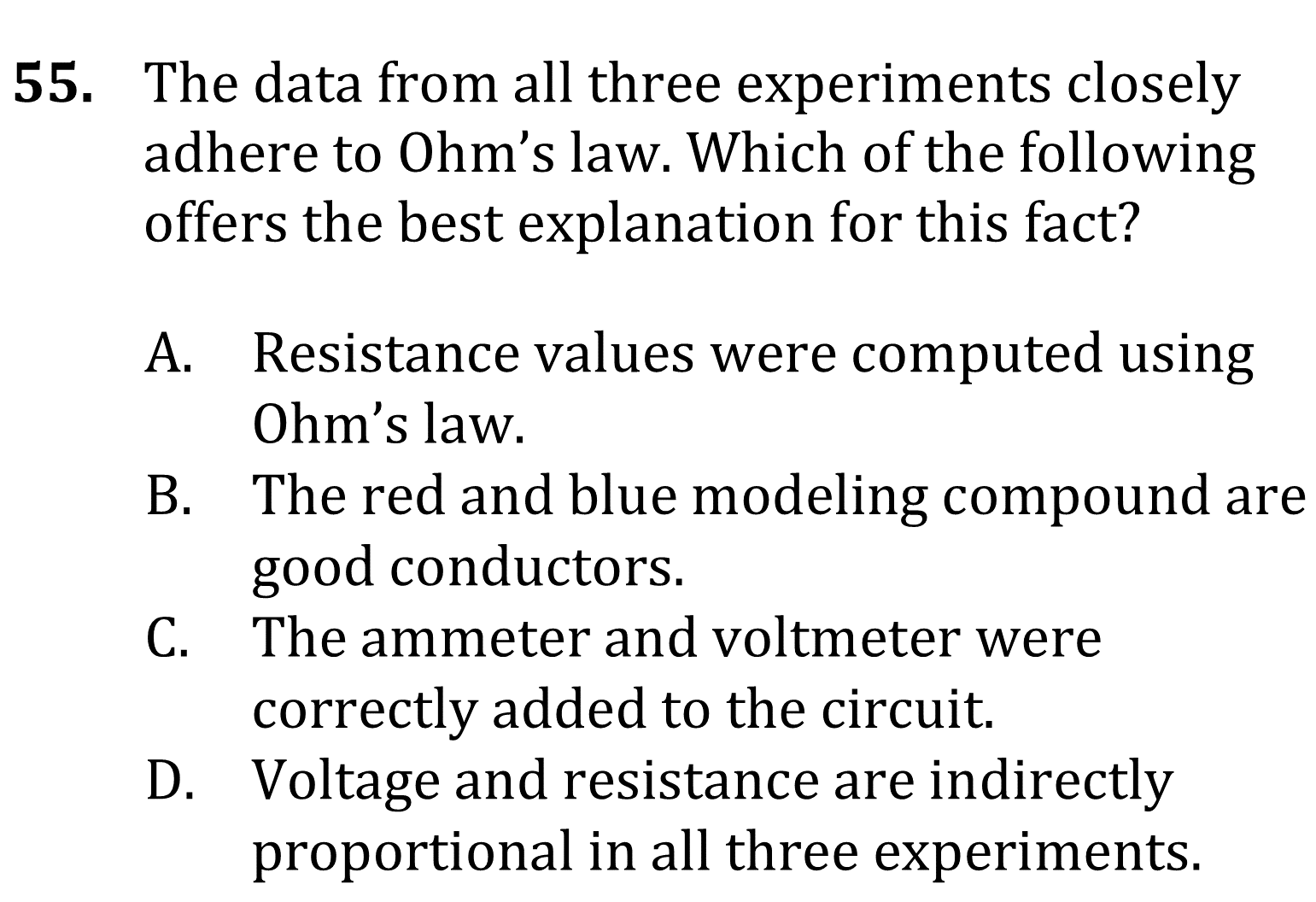 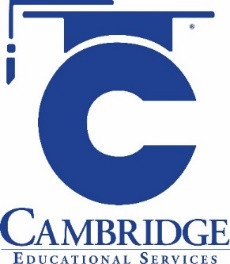 [Speaker Notes: Select an alternative method to test a hypothesis; Determine whether information supports or contradicts a hypothesis or conclusion; Determine the effect of new information on a model.  Level: Advanced Skill Group: Evaluation of Models]
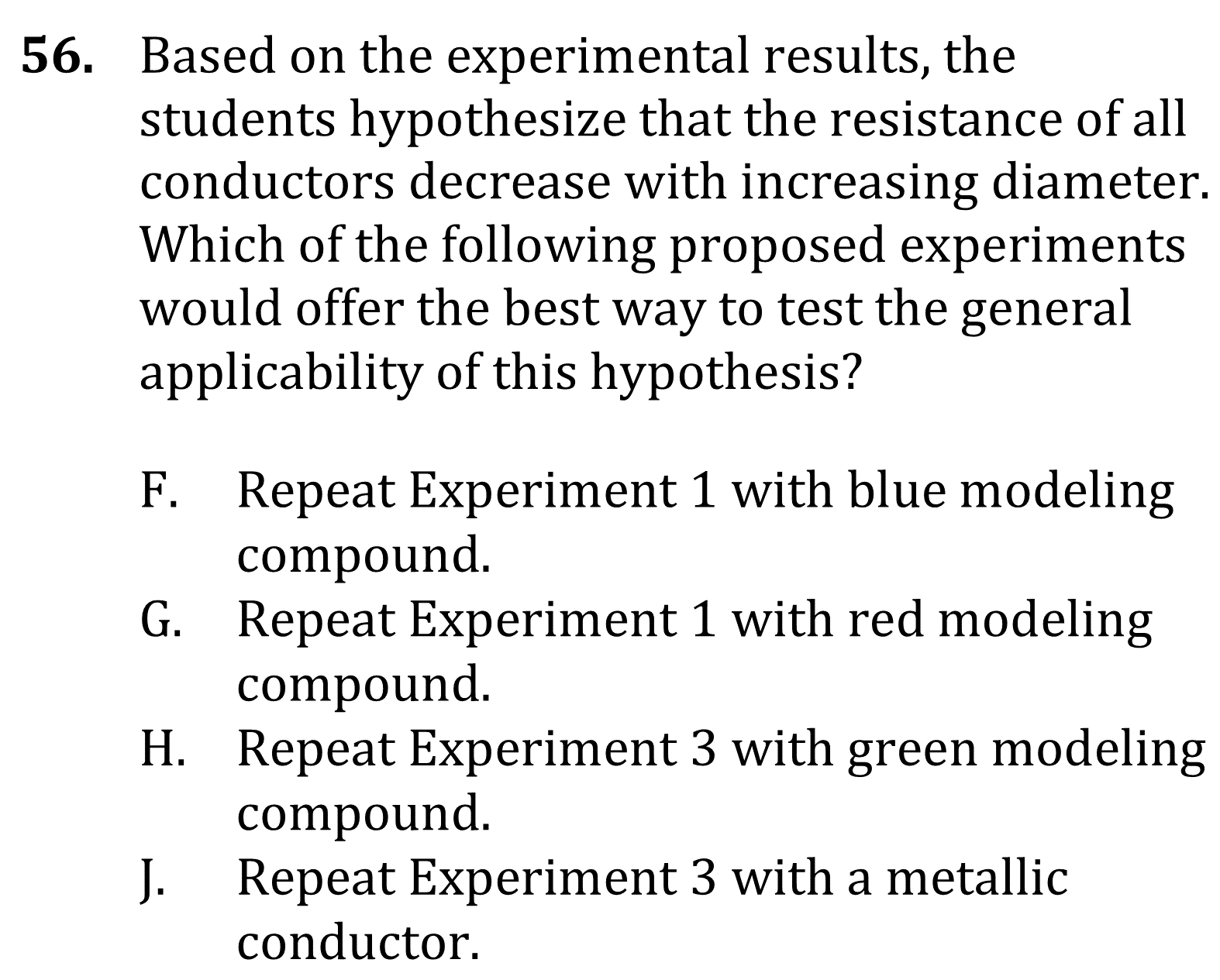 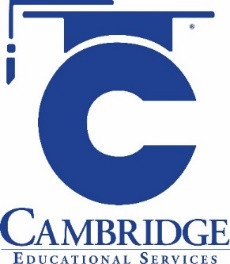 [Speaker Notes: Select an alternative method to test a hypothesis; Determine whether information supports or contradicts a hypothesis or conclusion; Determine the effect of new information on a model.  Level: Advanced Skill Group: Evaluation of Models]
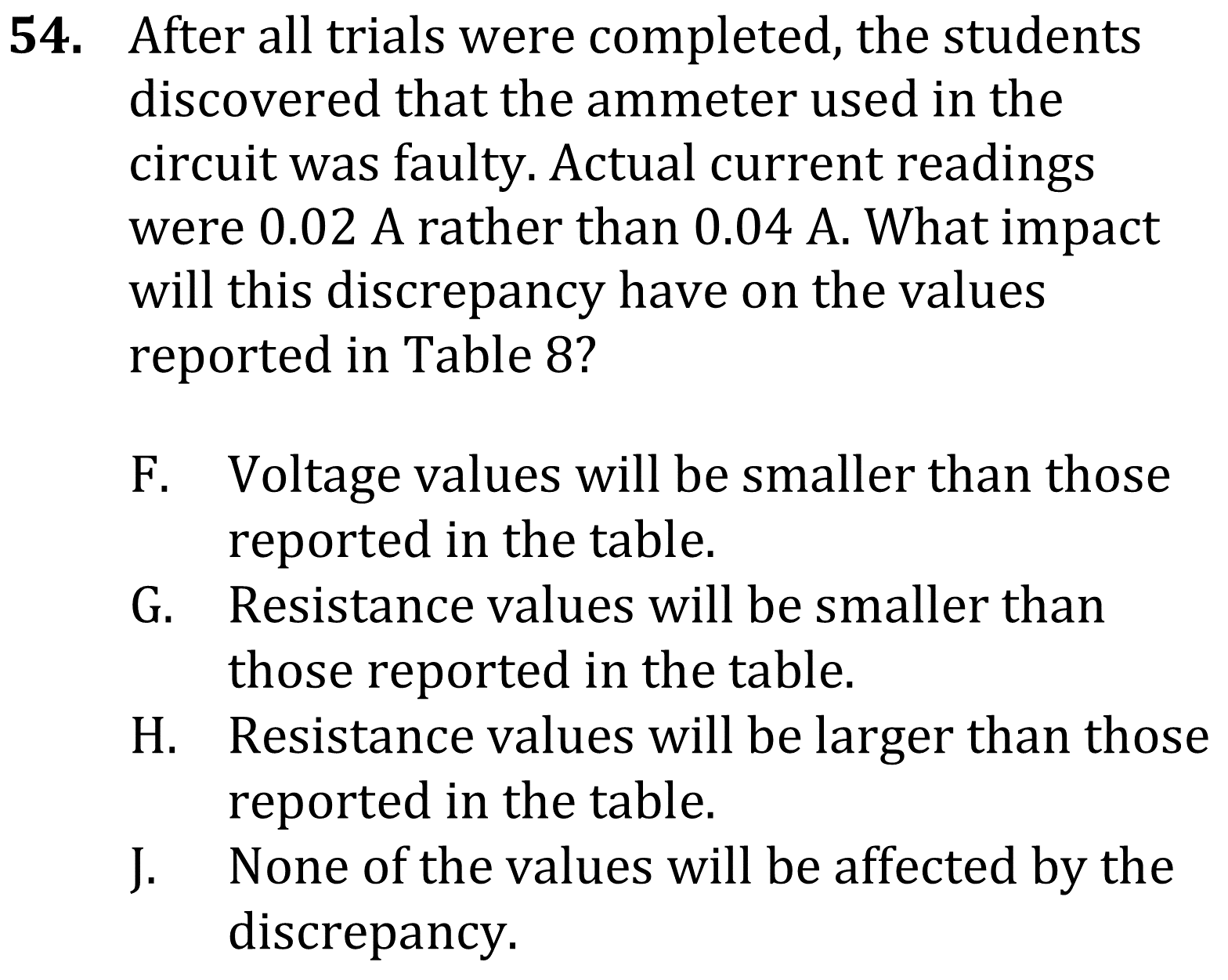 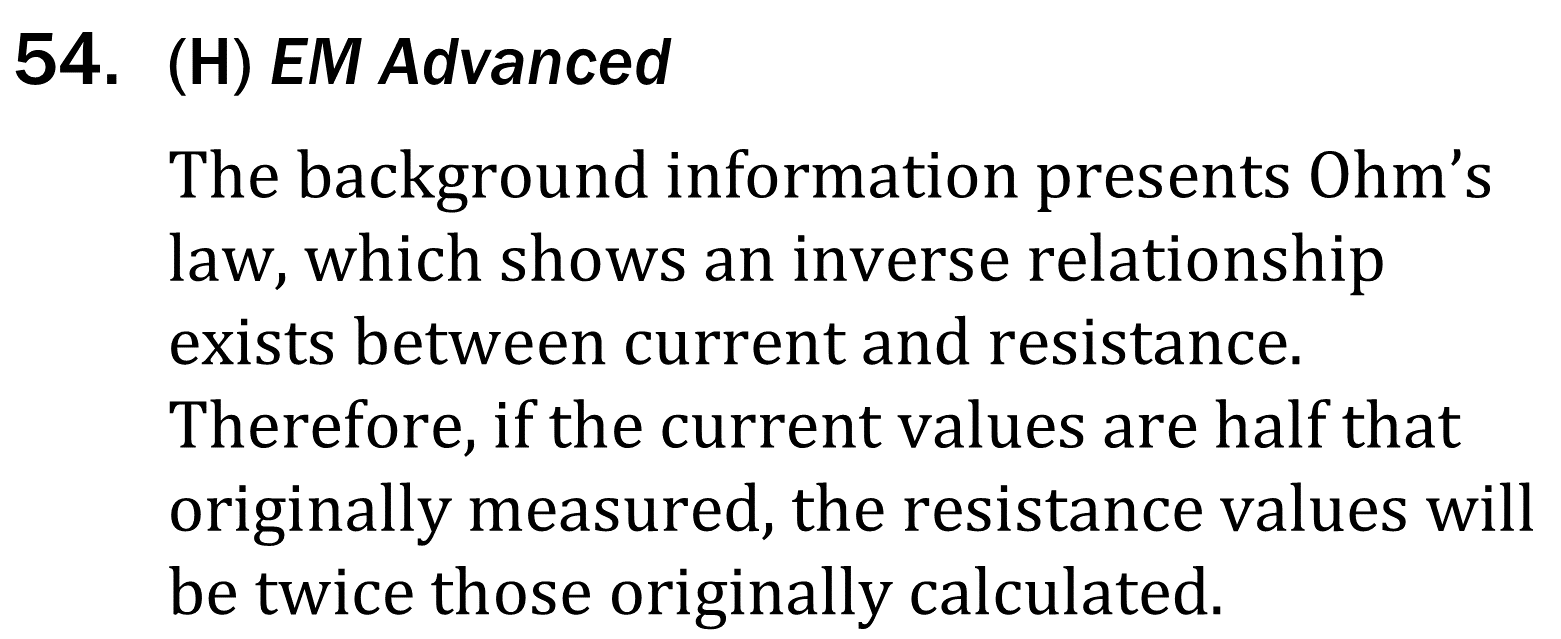 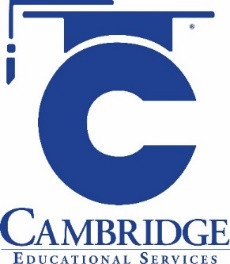 [Speaker Notes: Select an alternative method to test a hypothesis; Determine whether information supports or contradicts a hypothesis or conclusion; Determine the effect of new information on a model.  Level: Advanced Skill Group: Evaluation of Models]
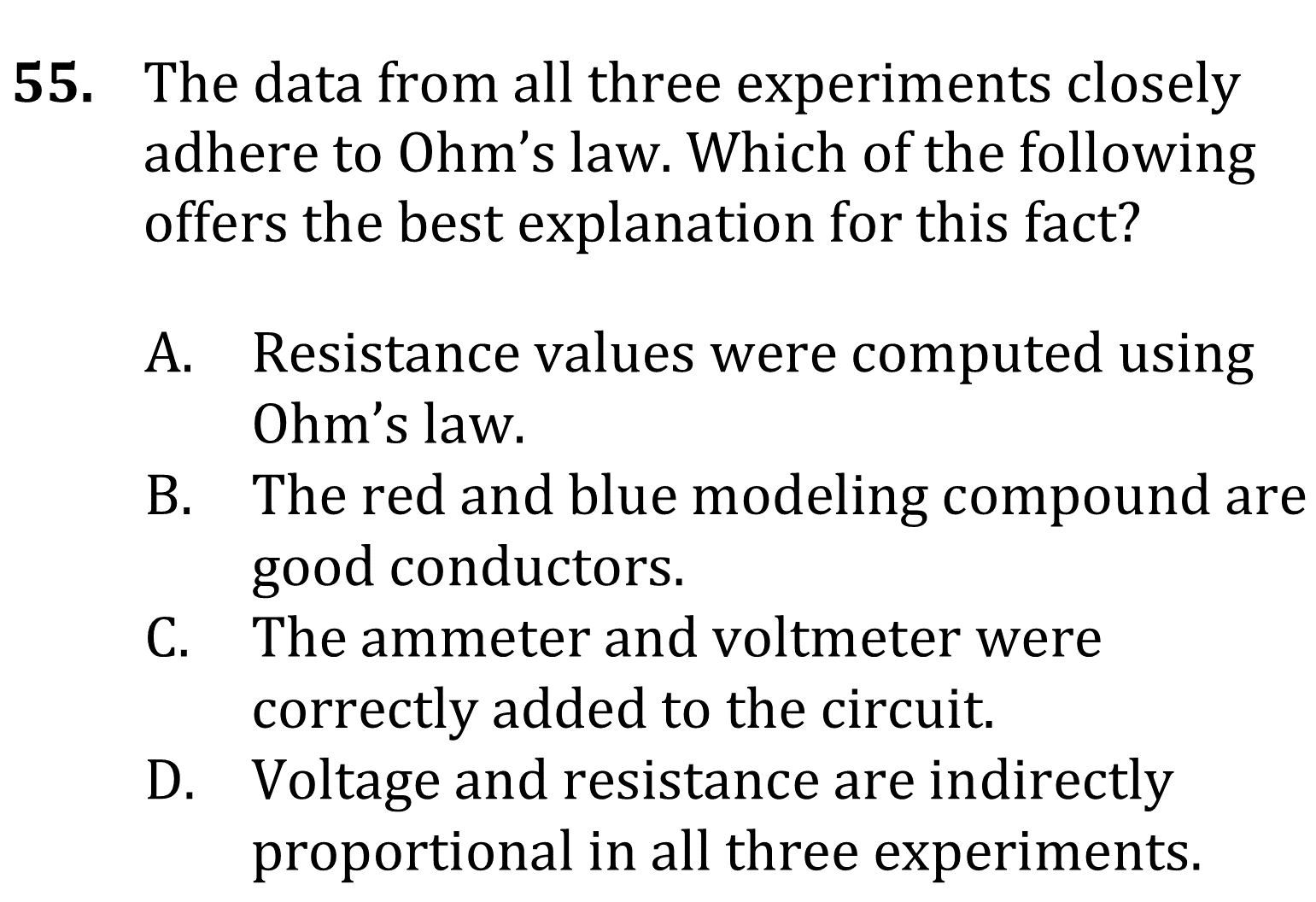 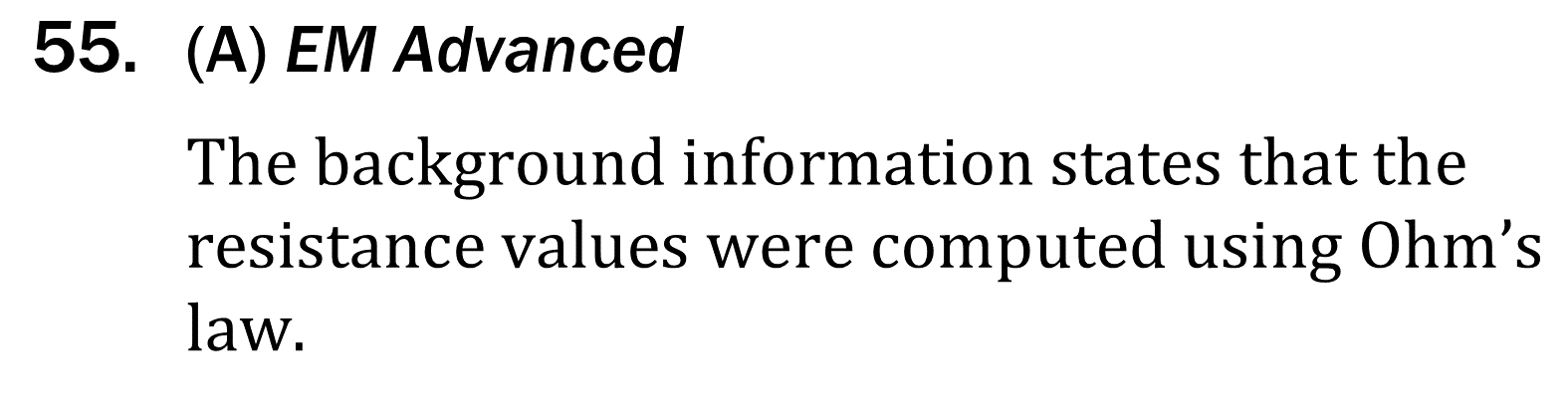 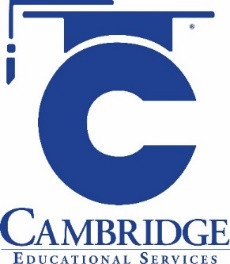 [Speaker Notes: Select an alternative method to test a hypothesis; Determine whether information supports or contradicts a hypothesis or conclusion; Determine the effect of new information on a model.  Level: Advanced Skill Group: Evaluation of Models]
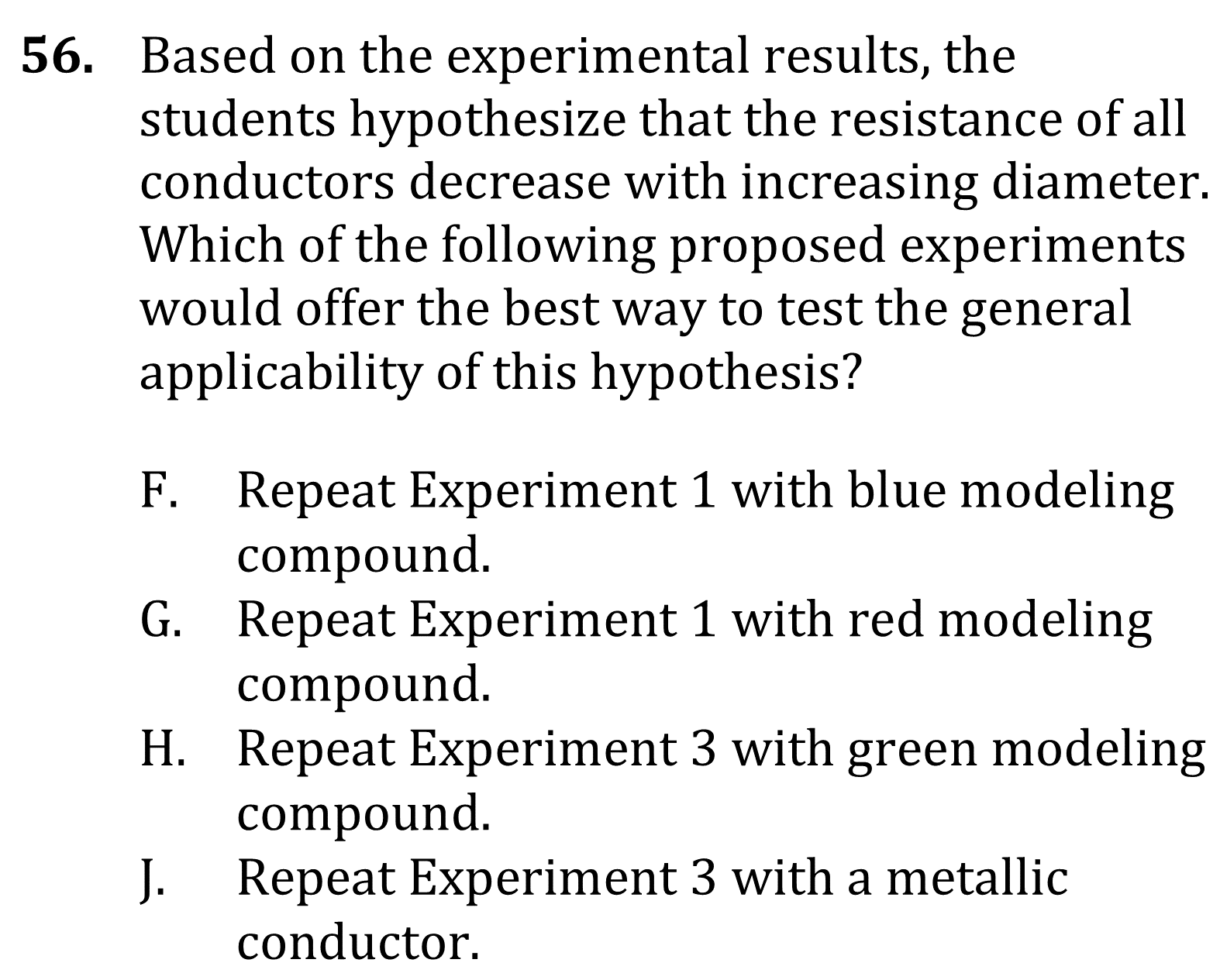 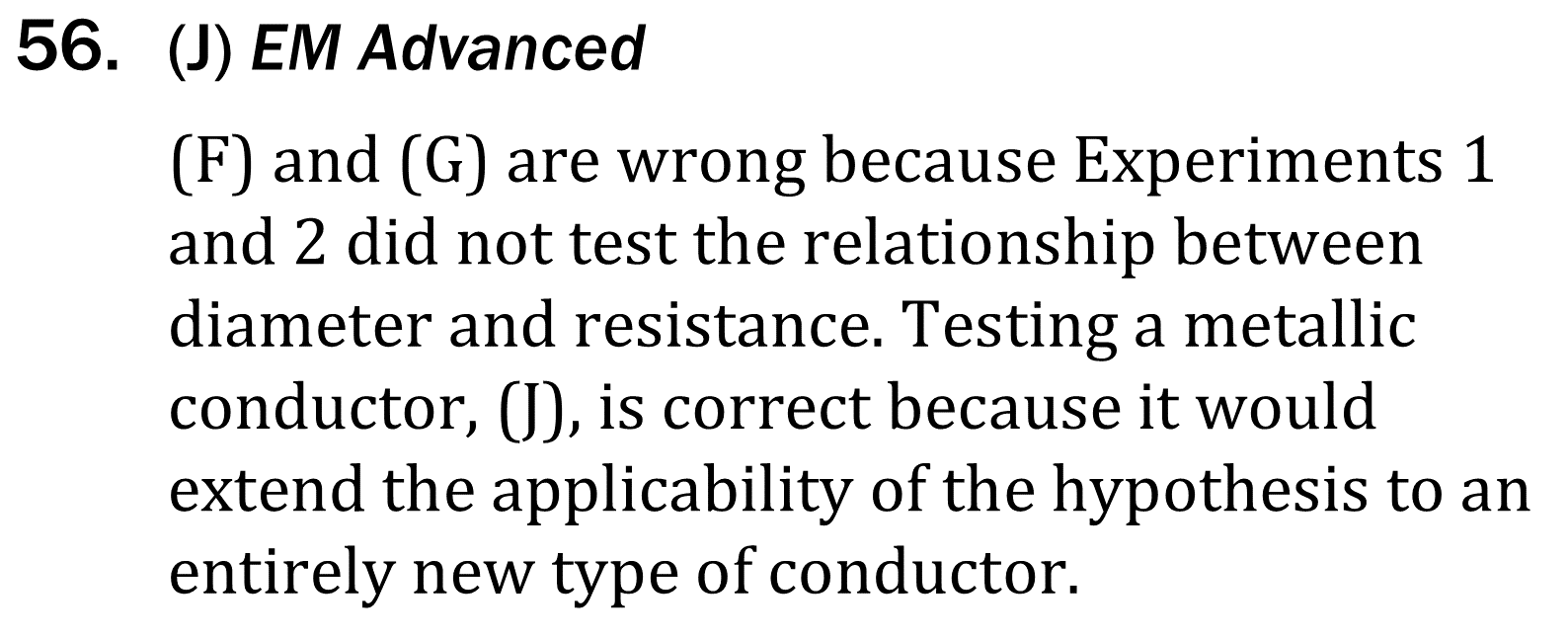 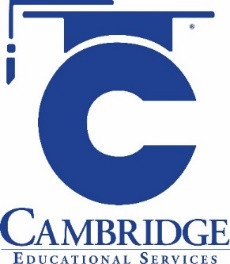 [Speaker Notes: Select an alternative method to test a hypothesis; Determine whether information supports or contradicts a hypothesis or conclusion; Determine the effect of new information on a model.  Level: Advanced Skill Group: Evaluation of Models]